Kinloch Lake
Depth Measurements
5-8-2019
7-12-2019
7-19-2019
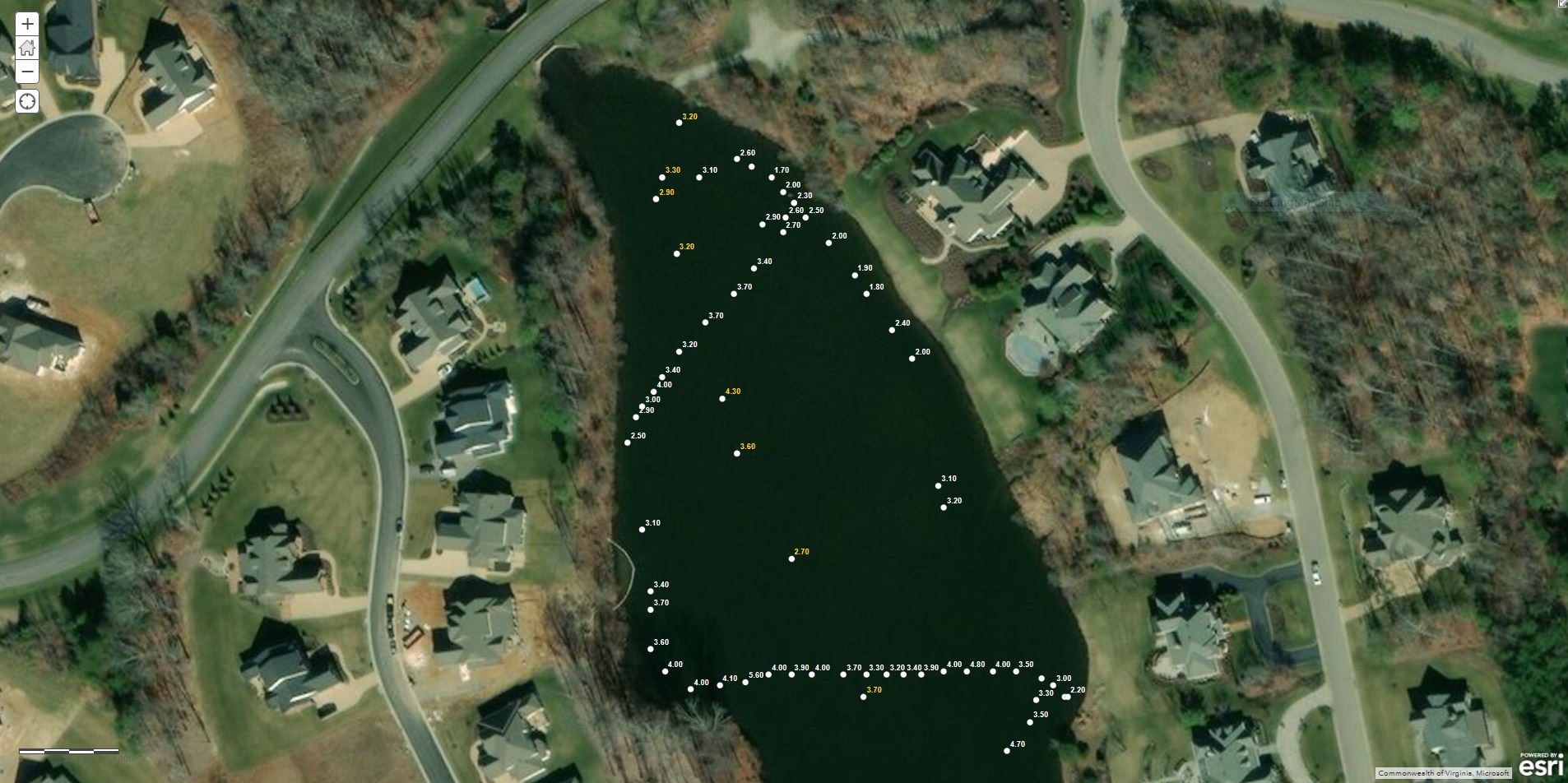 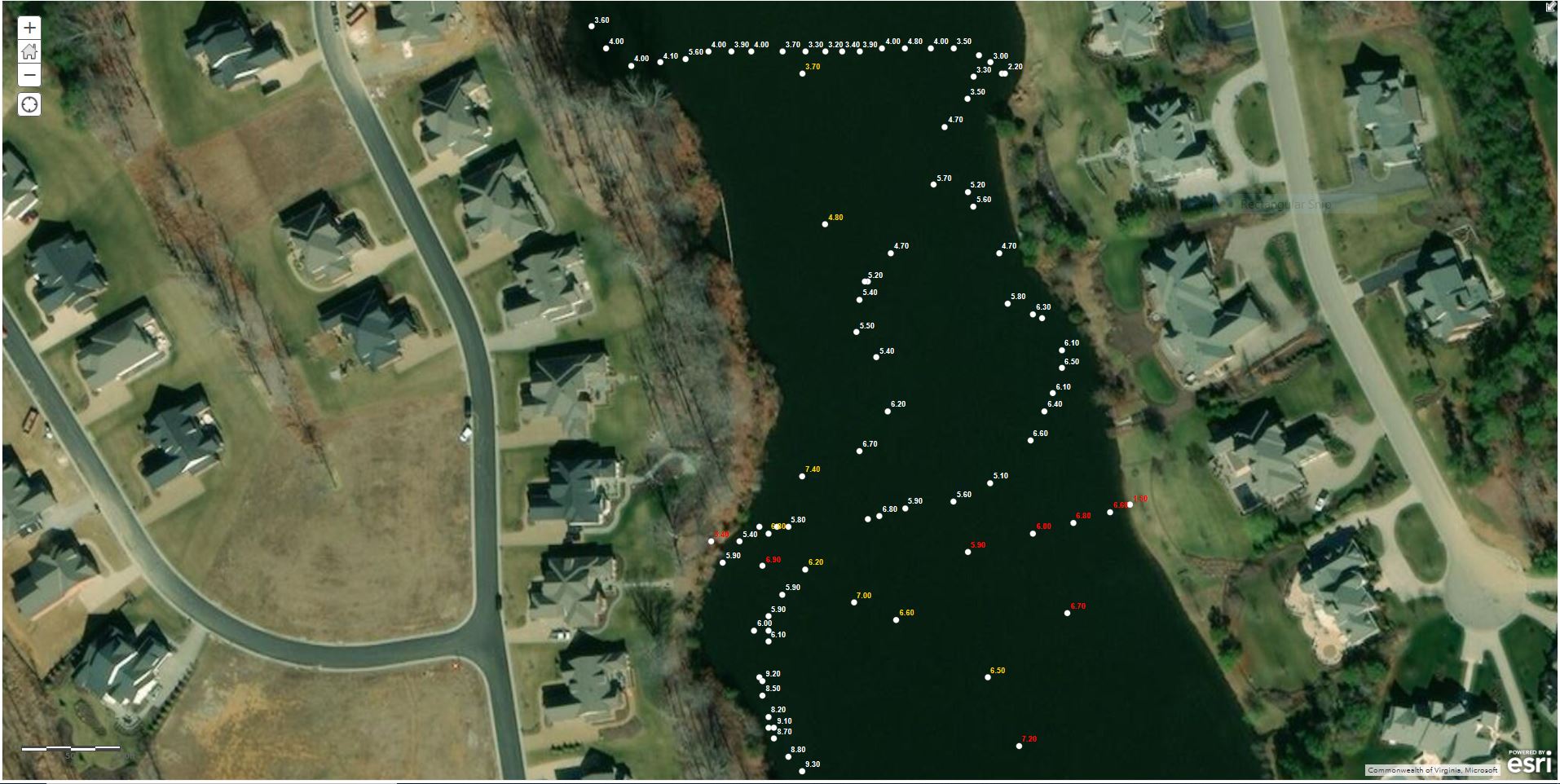 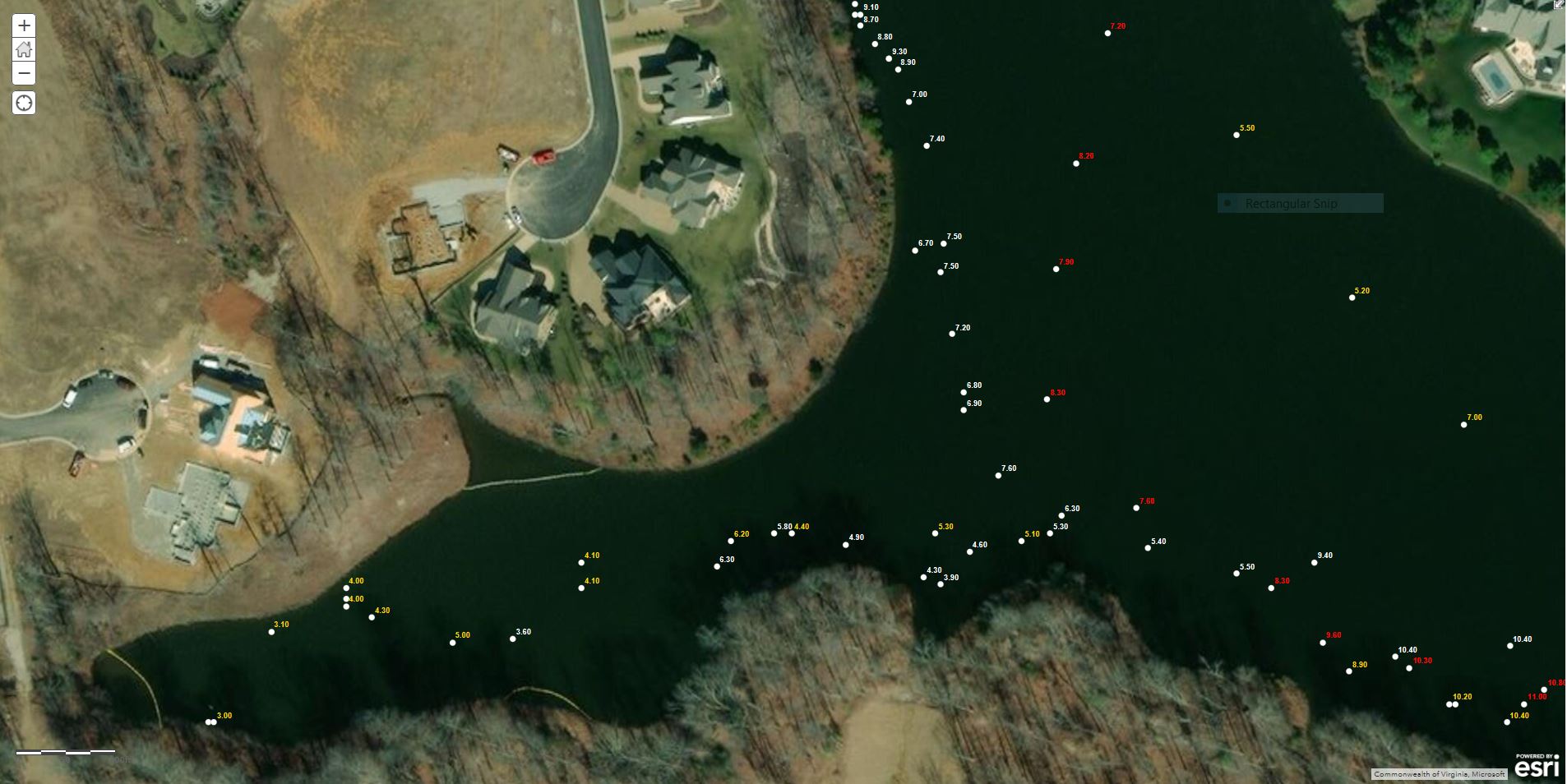 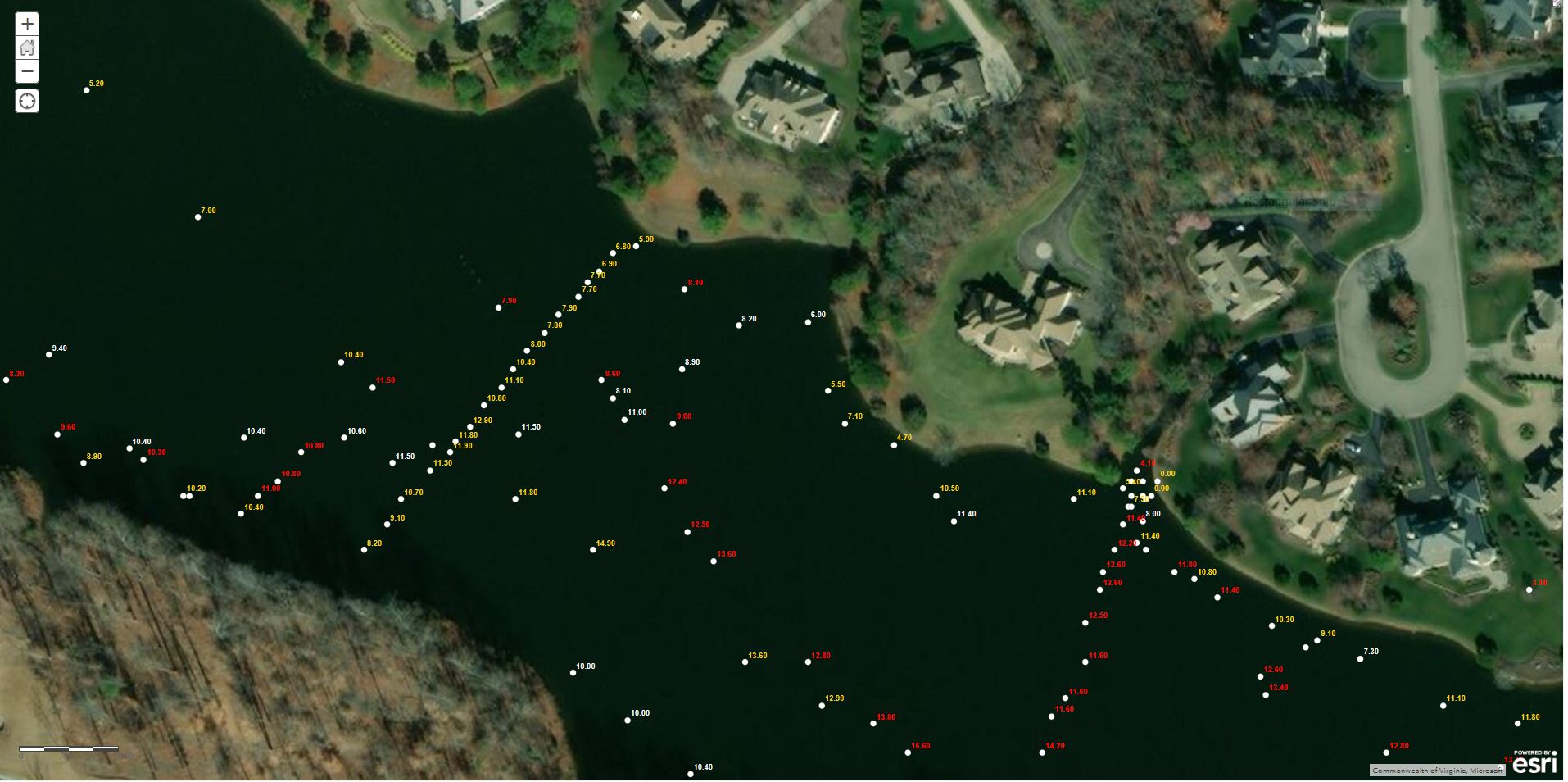 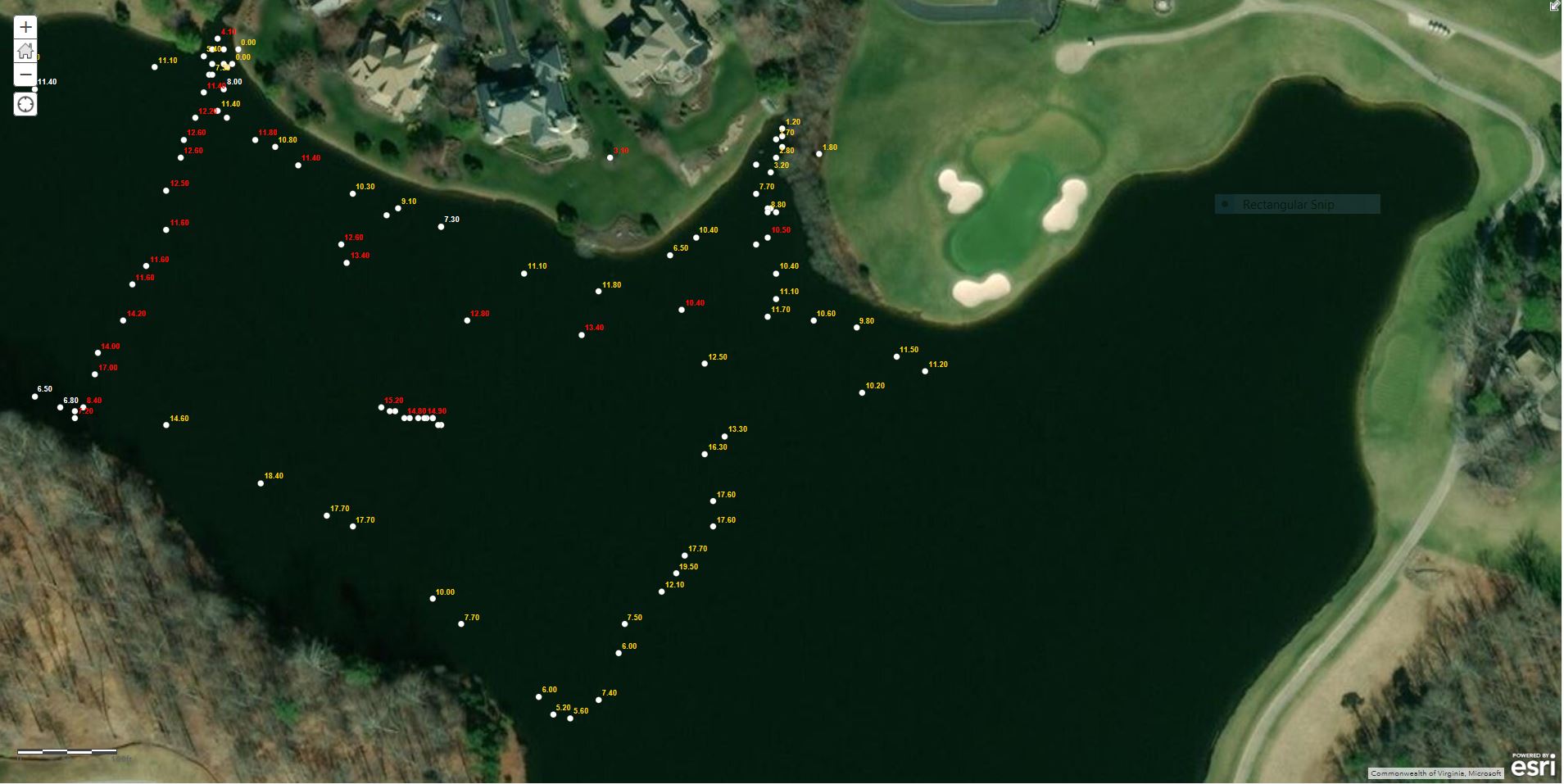